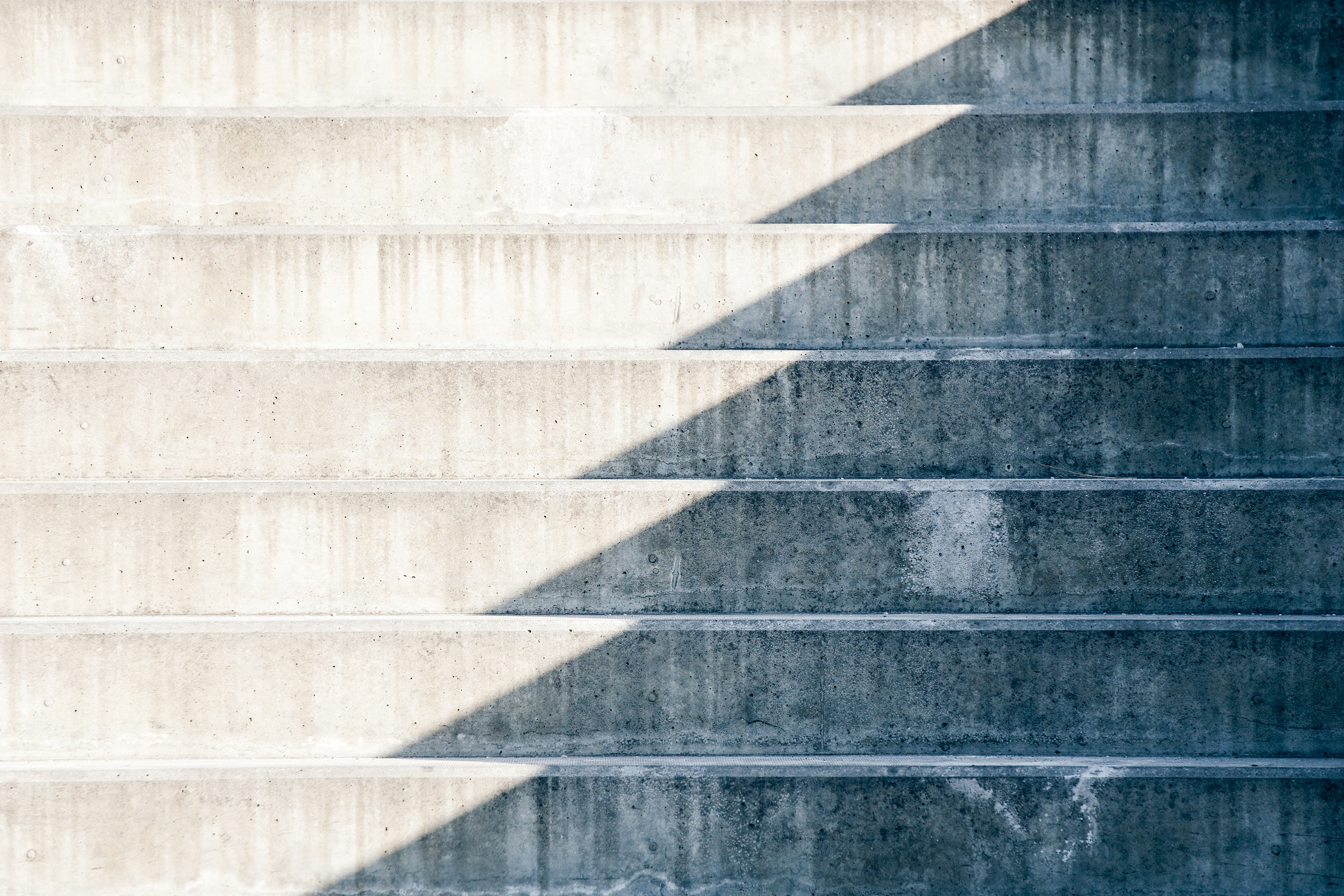 Mile Hill Public FacilityHVAC INVESTIGATION
July 21, 2021 
Bradley - HVAC INVESTIGATION
Mile Hill Public Facility4459 SE Mile Hill DrivePort Orchard, WA 98366
Kitsap County 
Department of Human Services
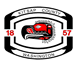 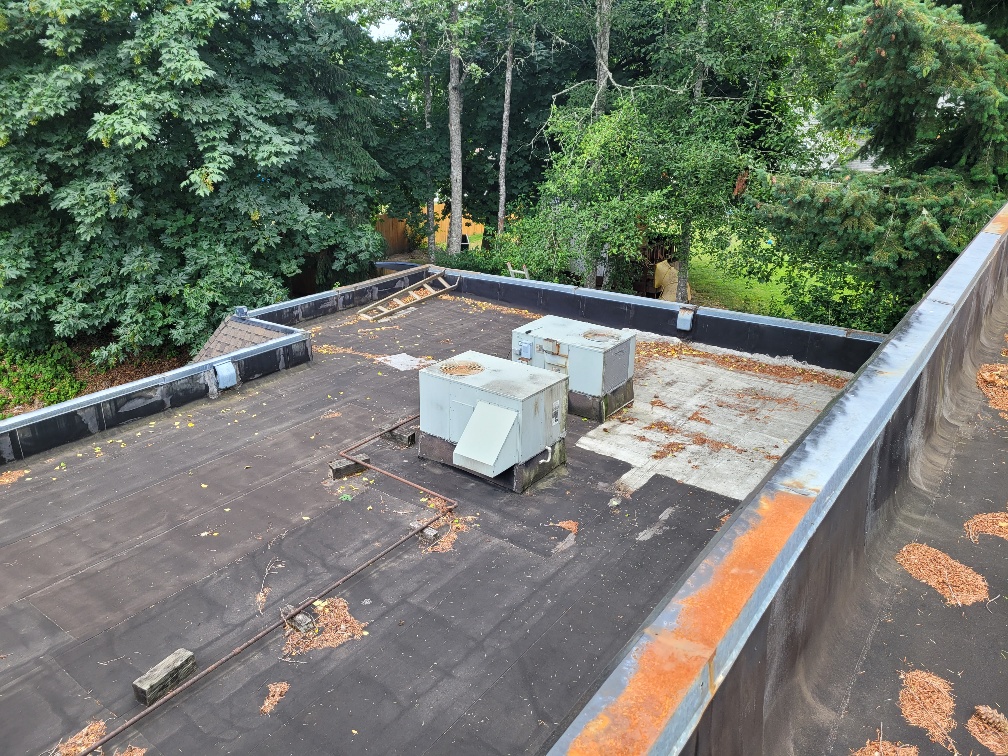 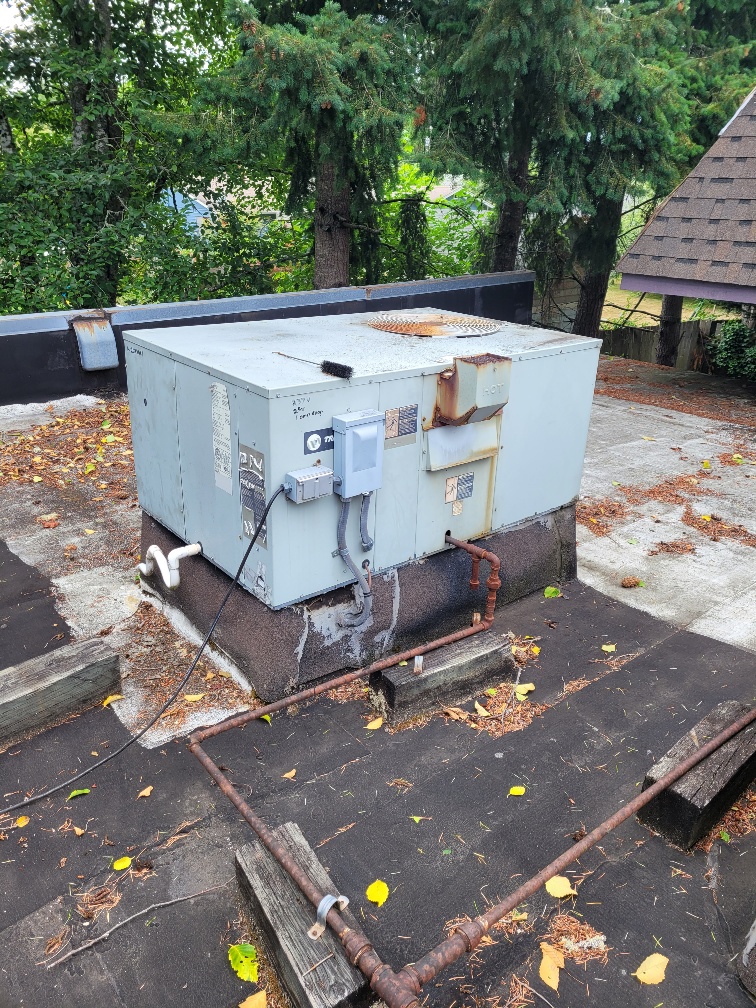 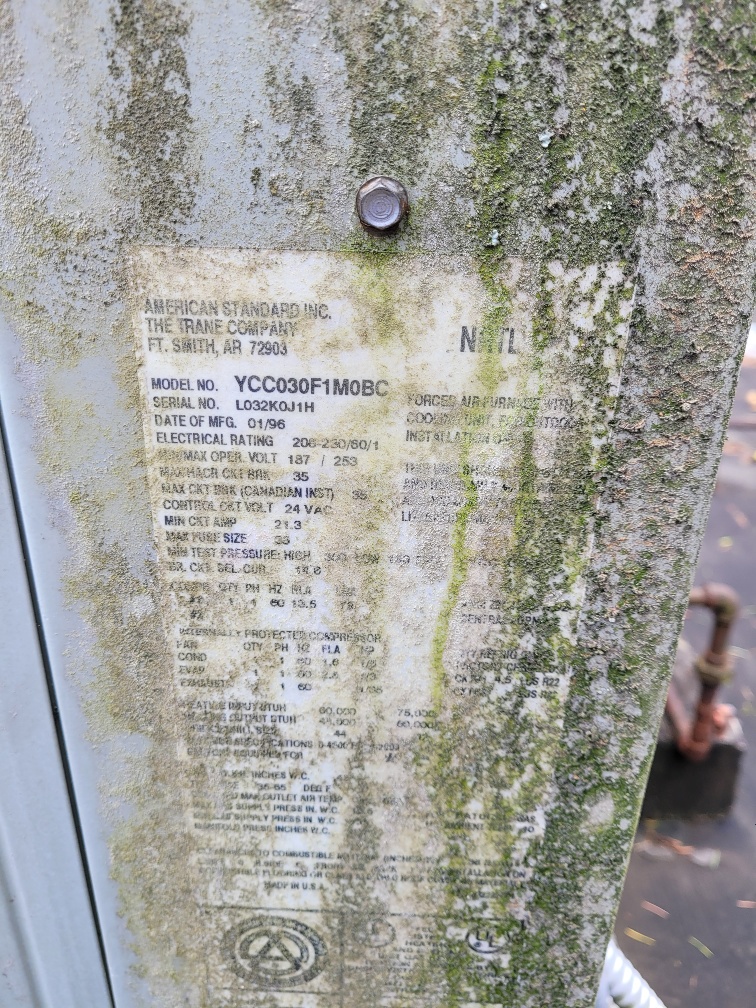 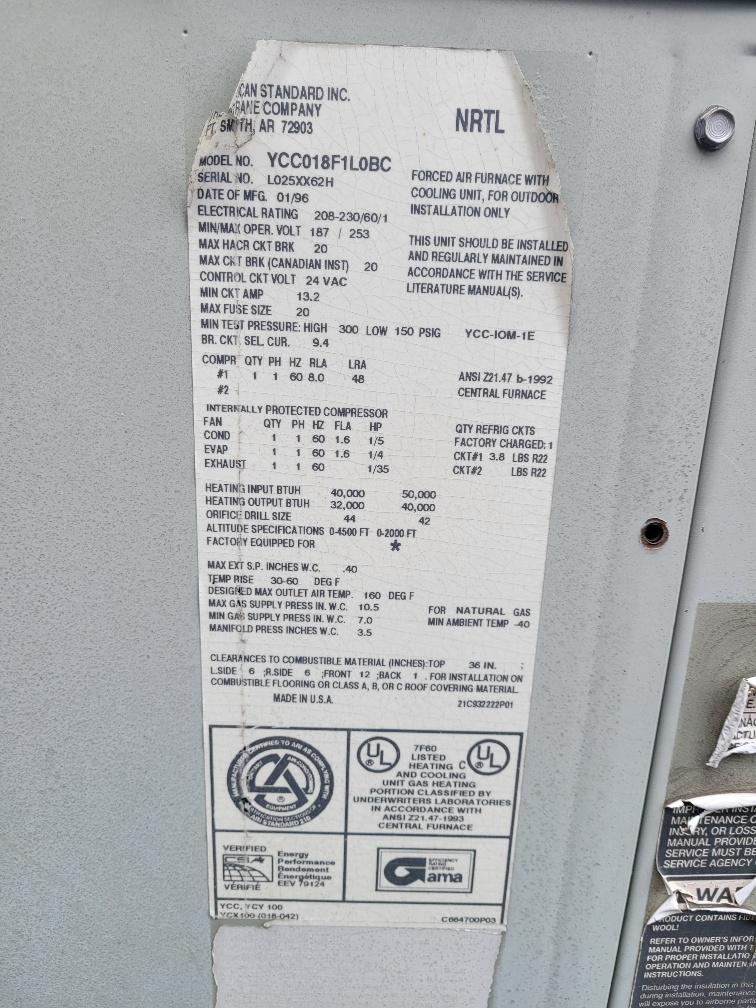 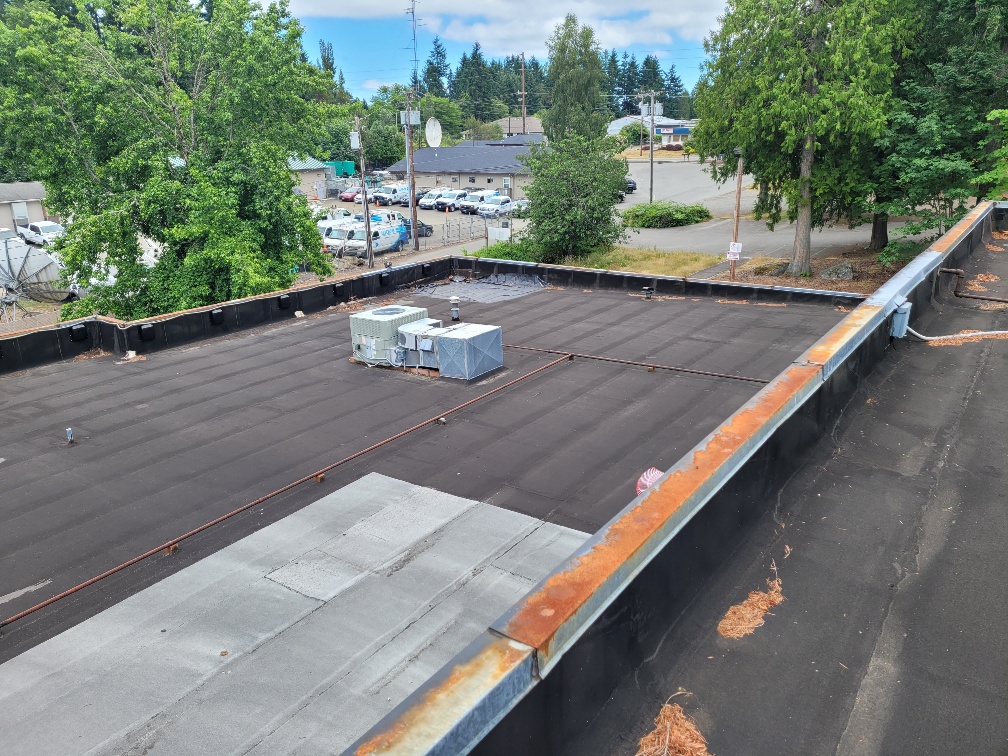 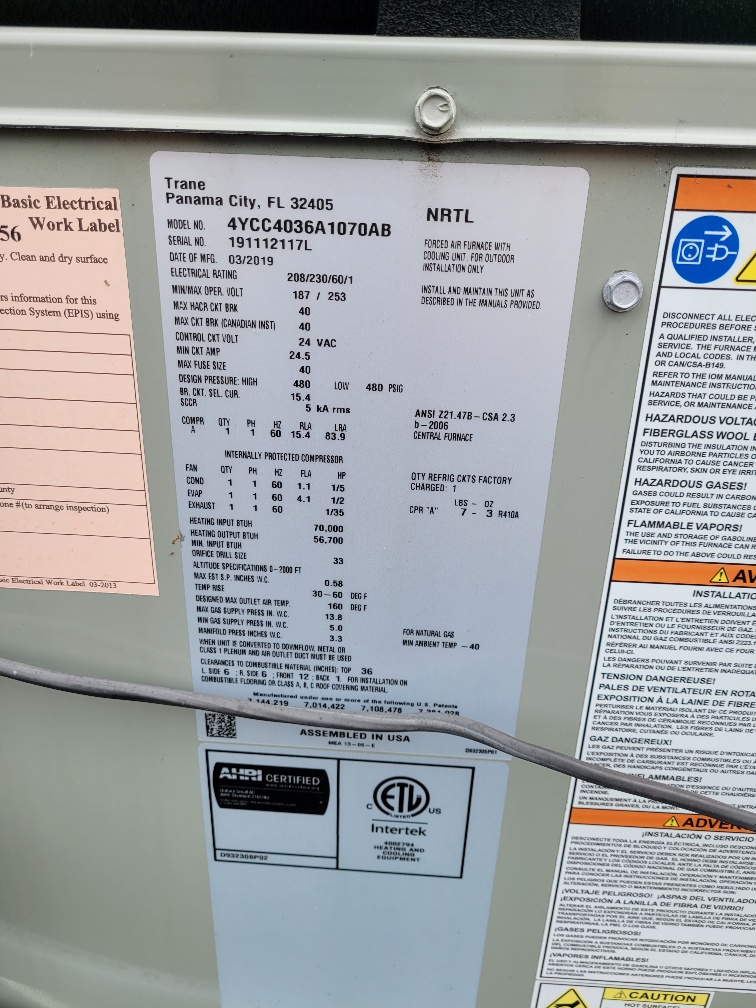 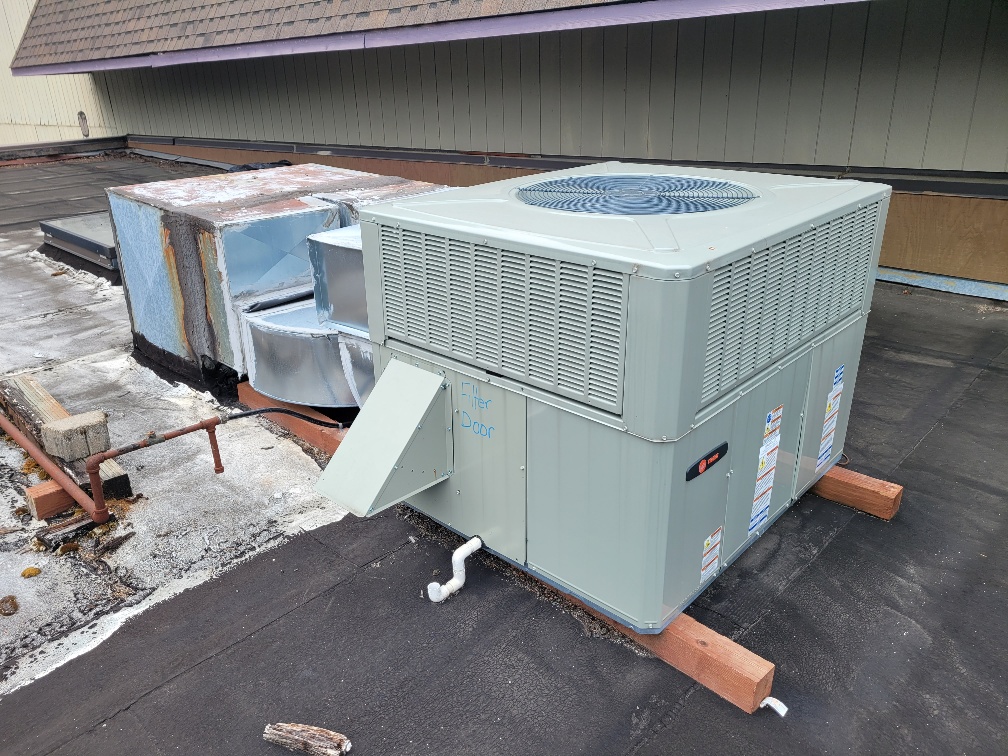 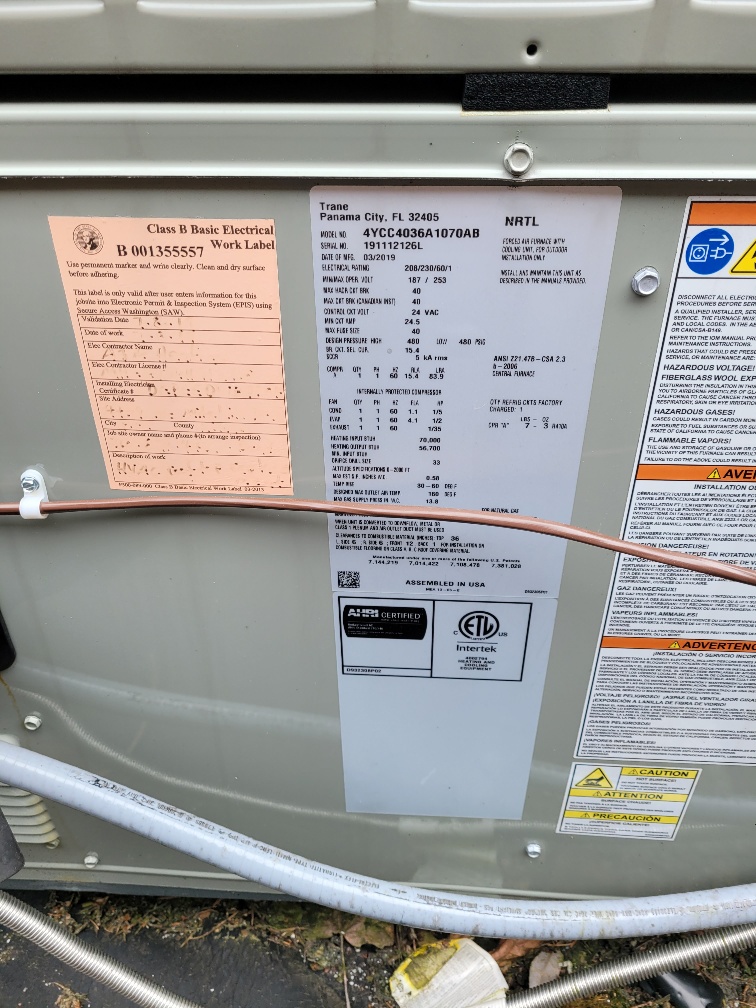 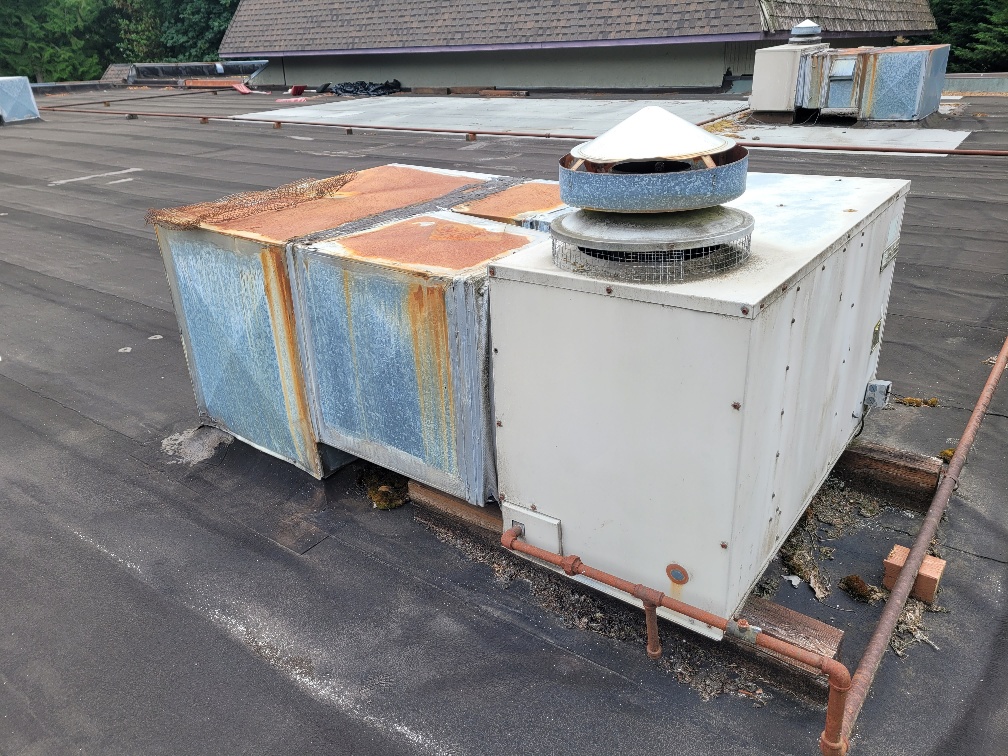 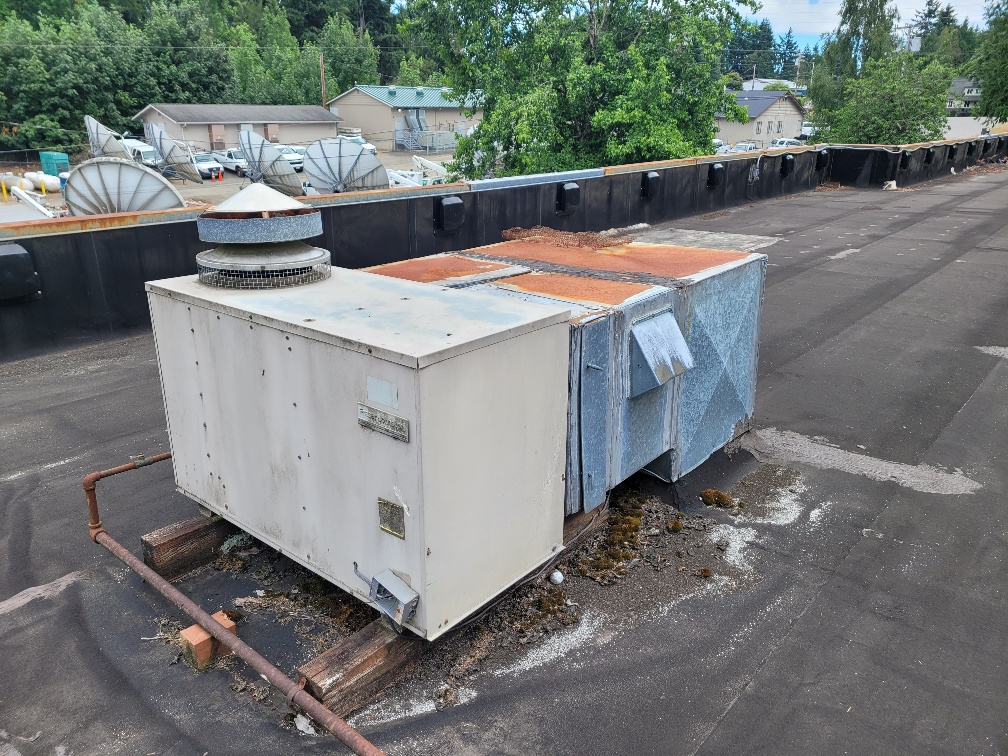 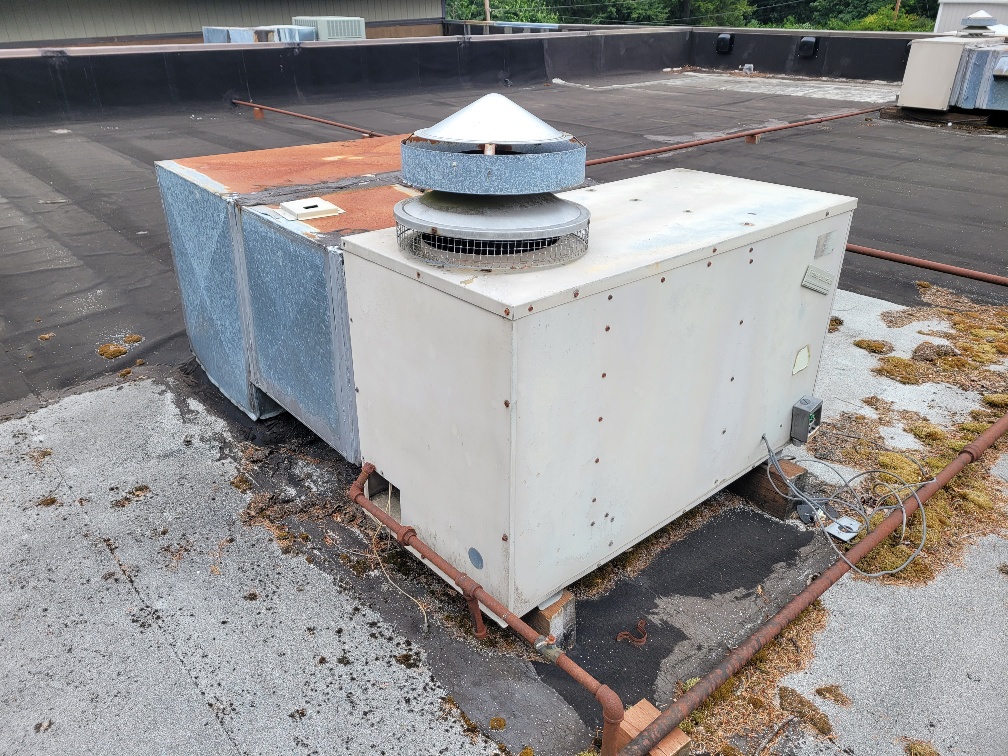 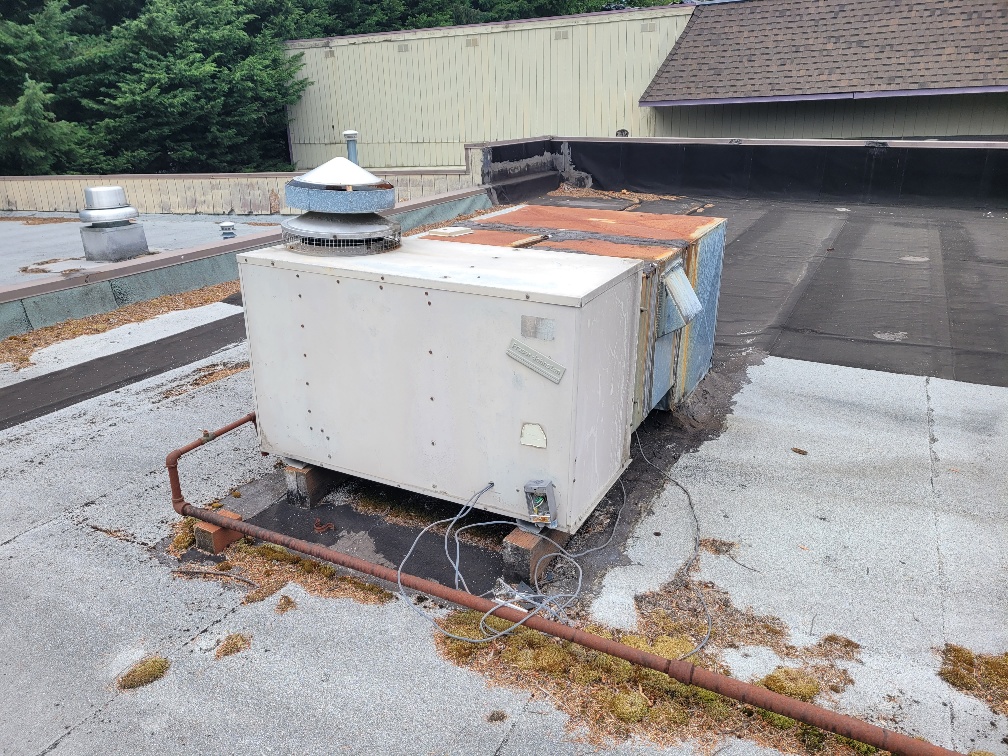 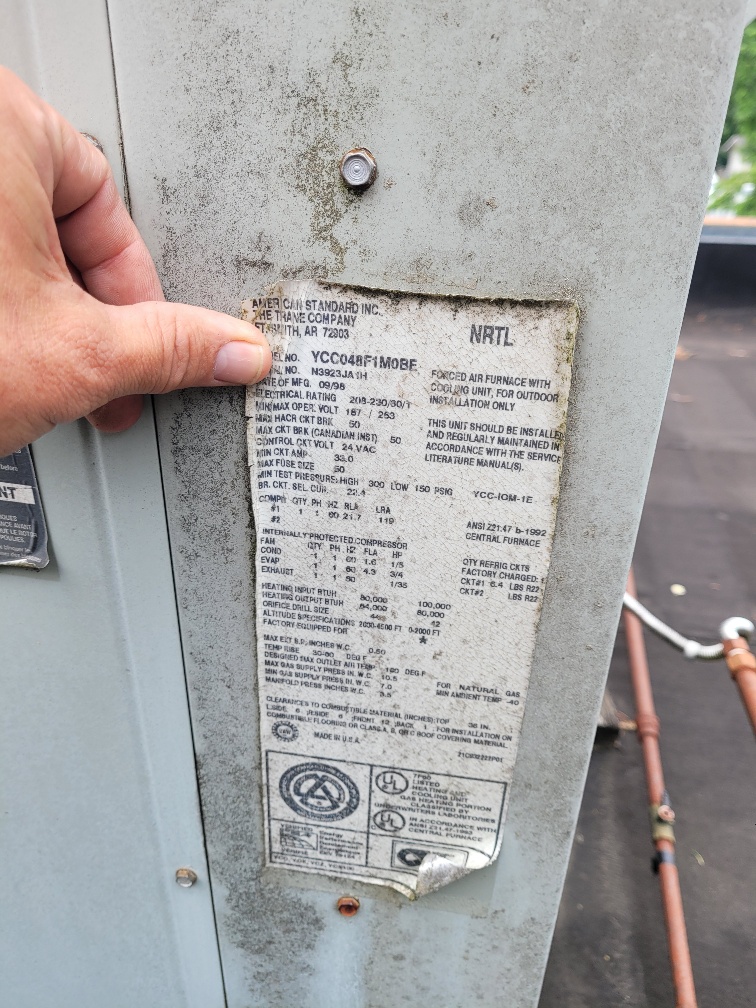 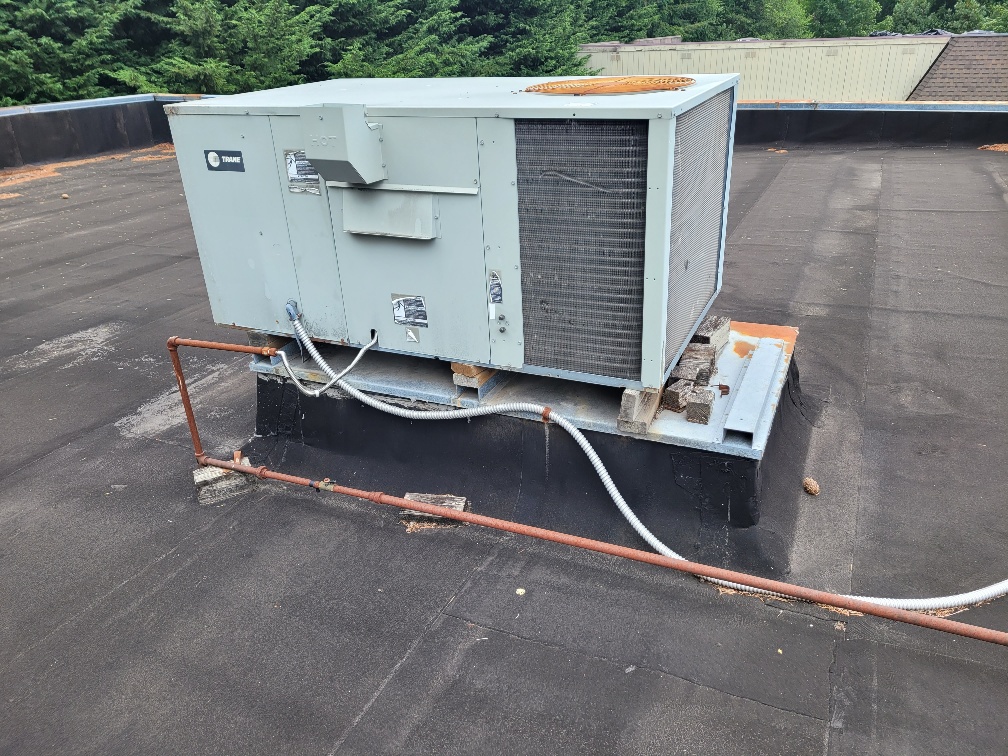 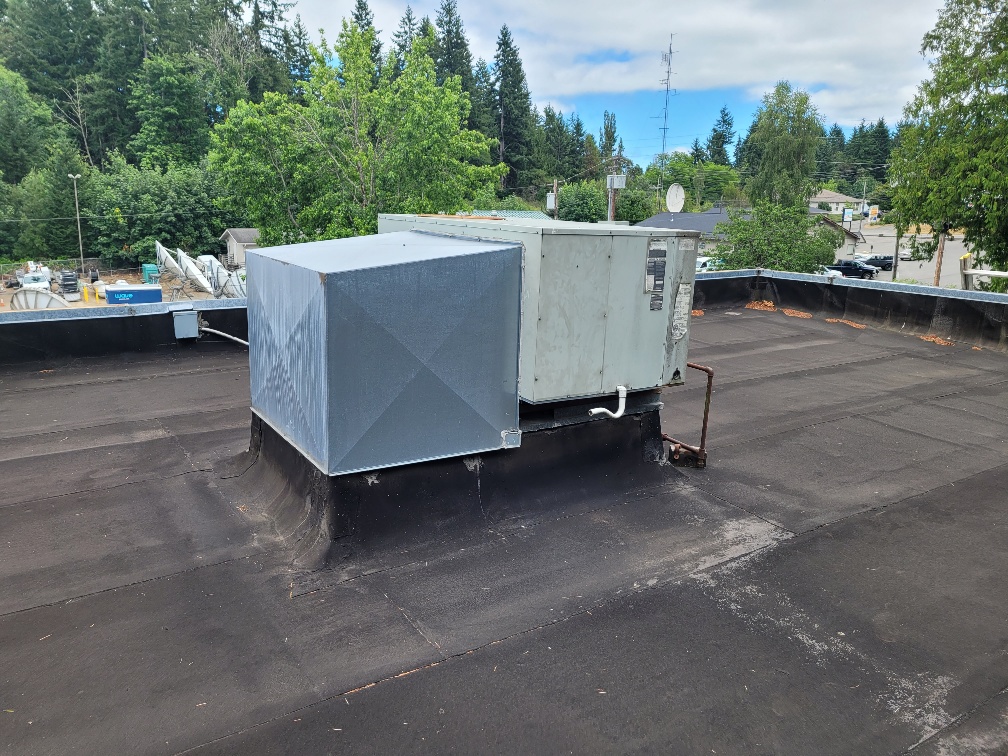 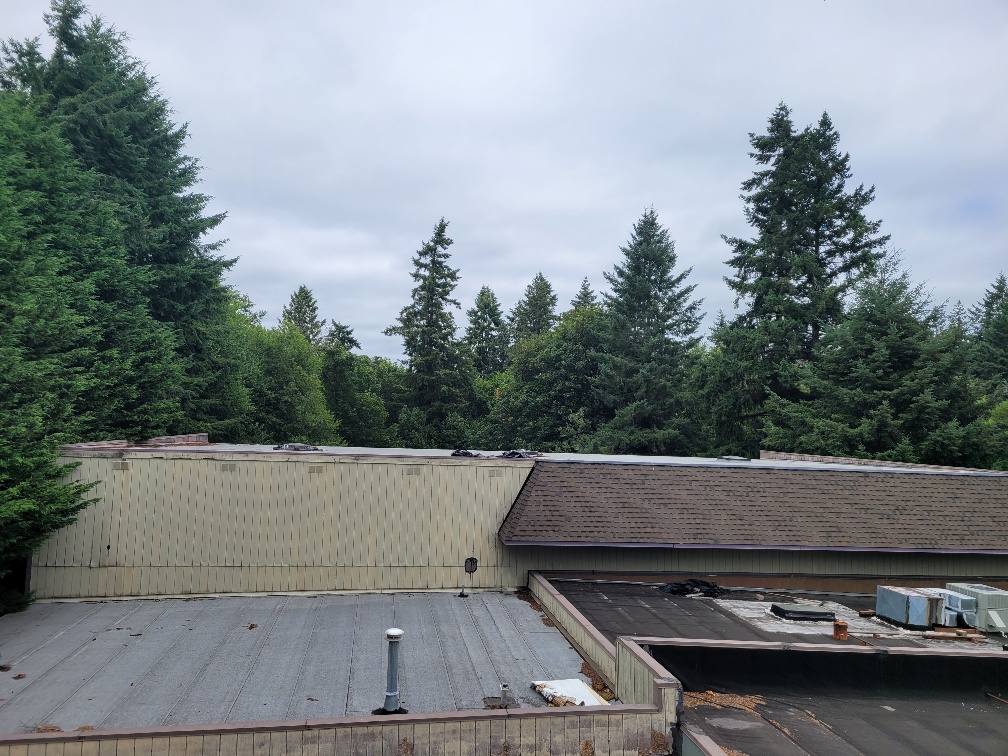 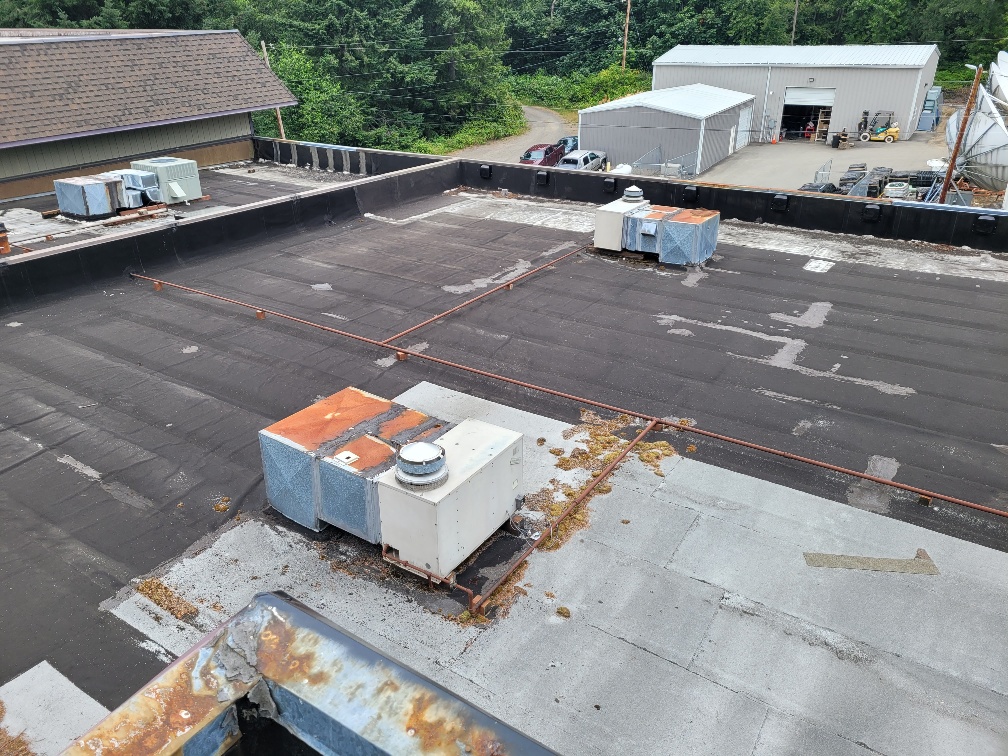 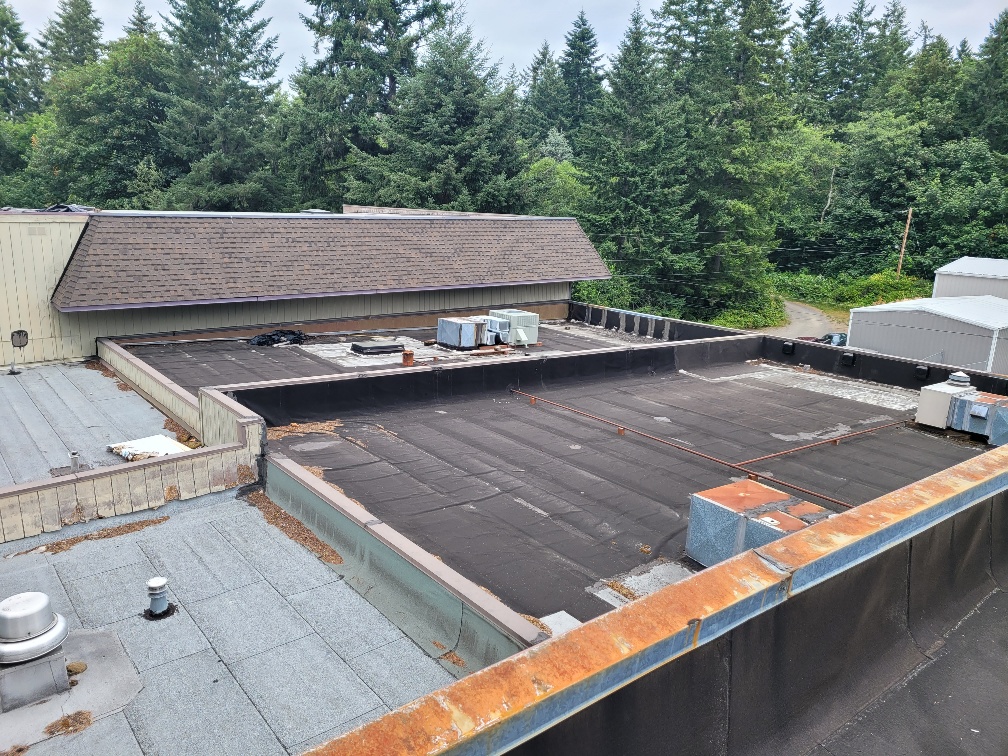 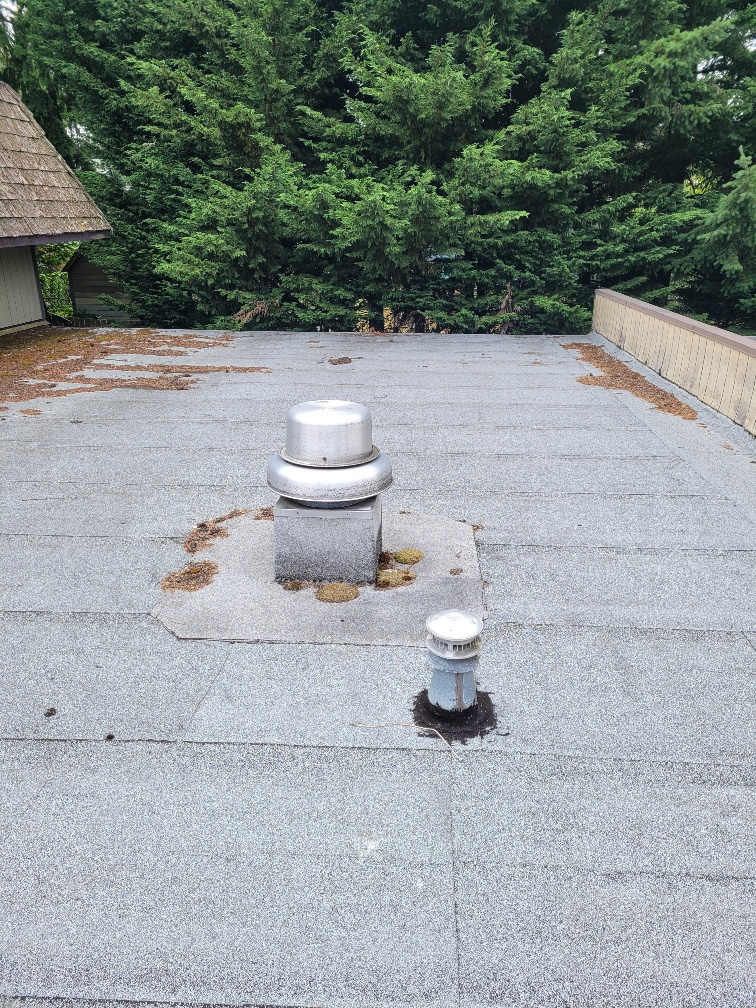 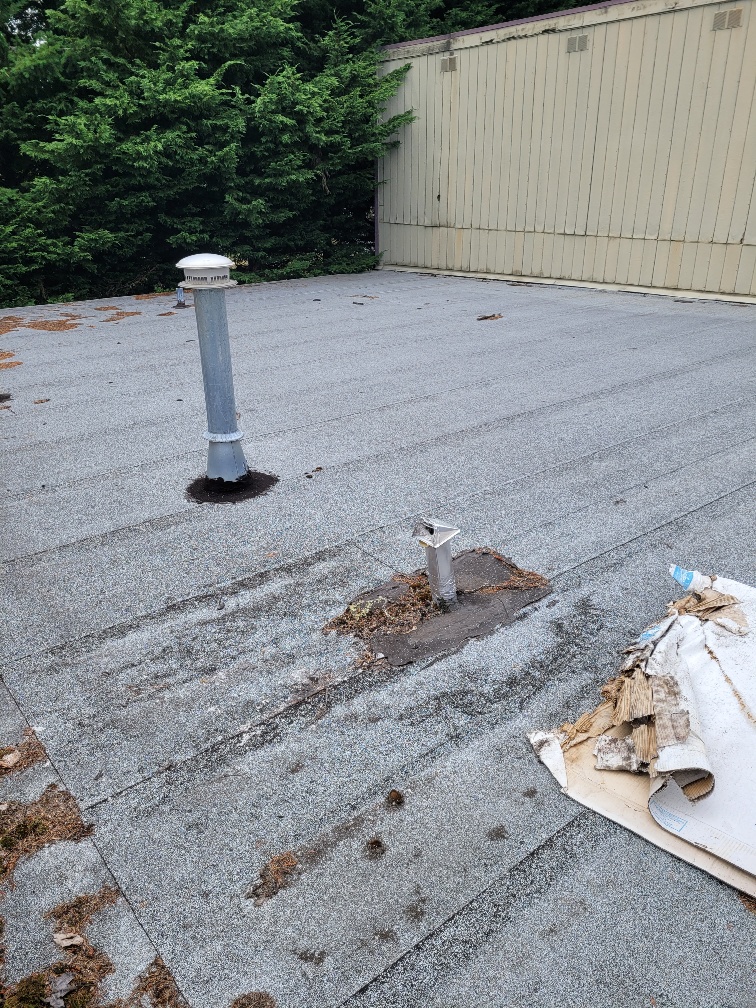 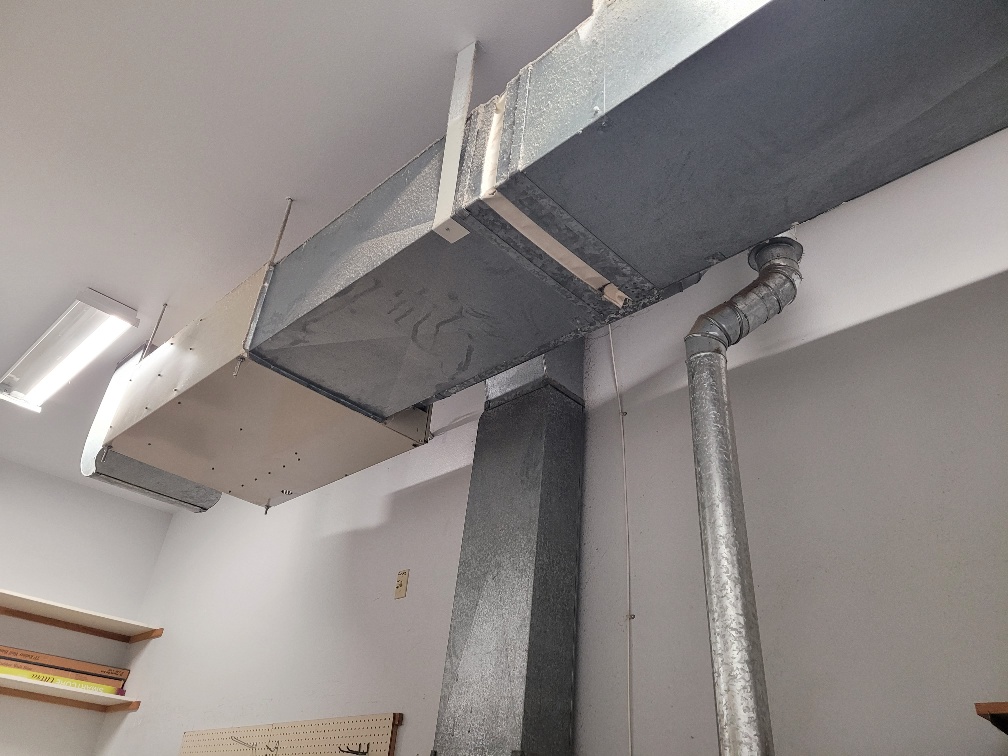